Артикуляционная гимнастика. «Считалочка №1».
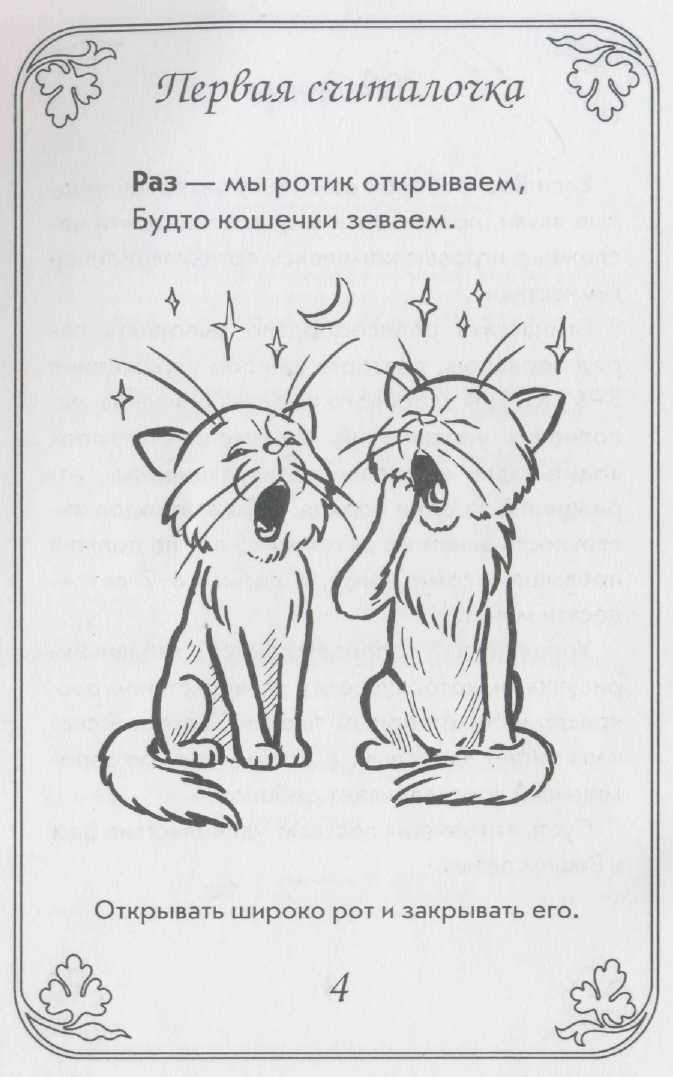 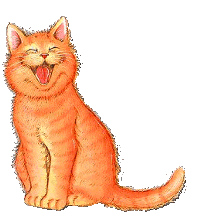 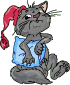 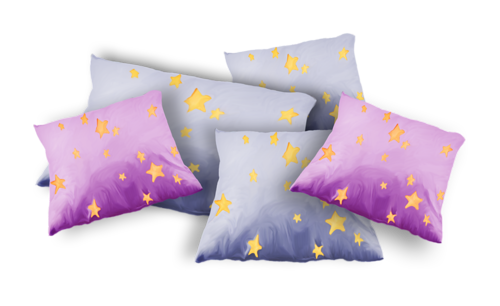 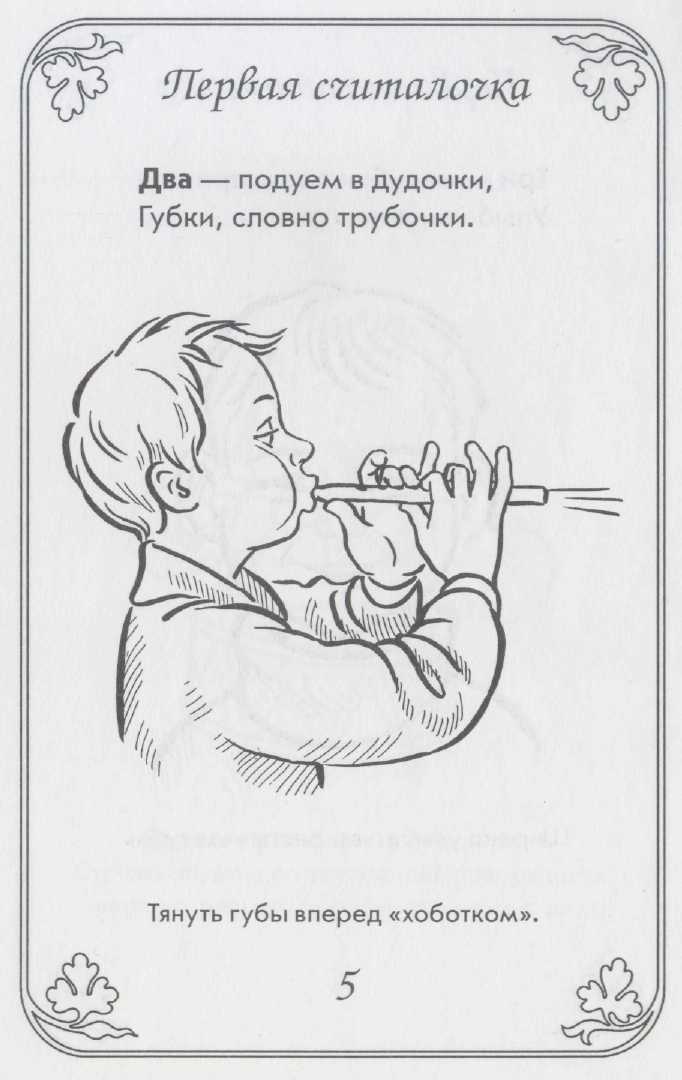 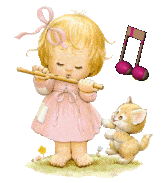 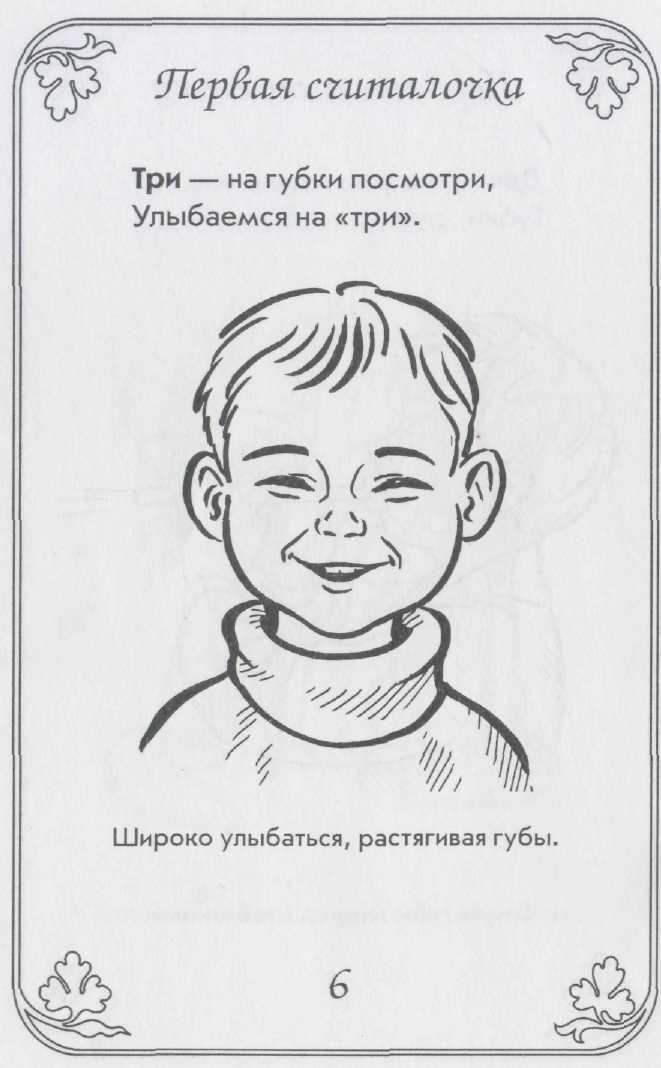 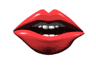 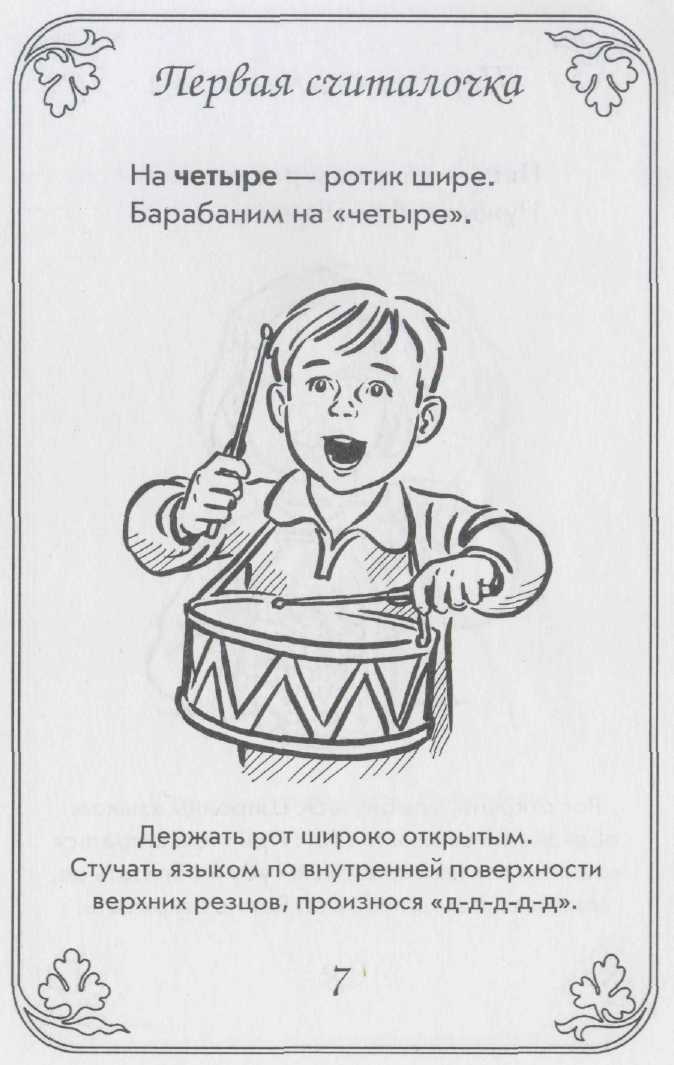 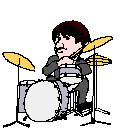 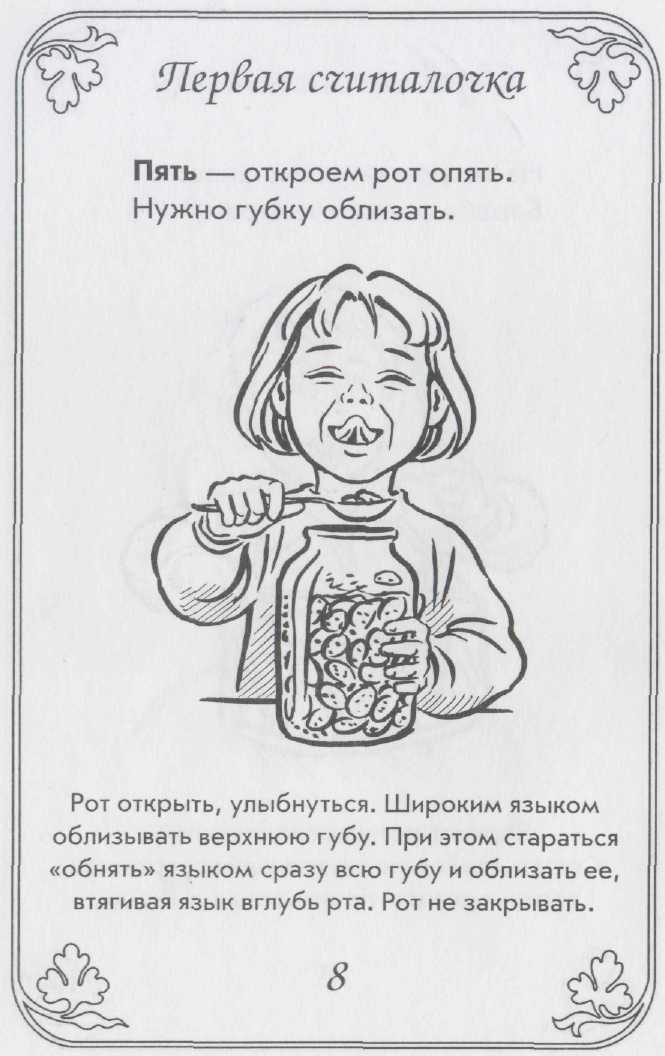 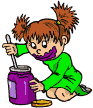 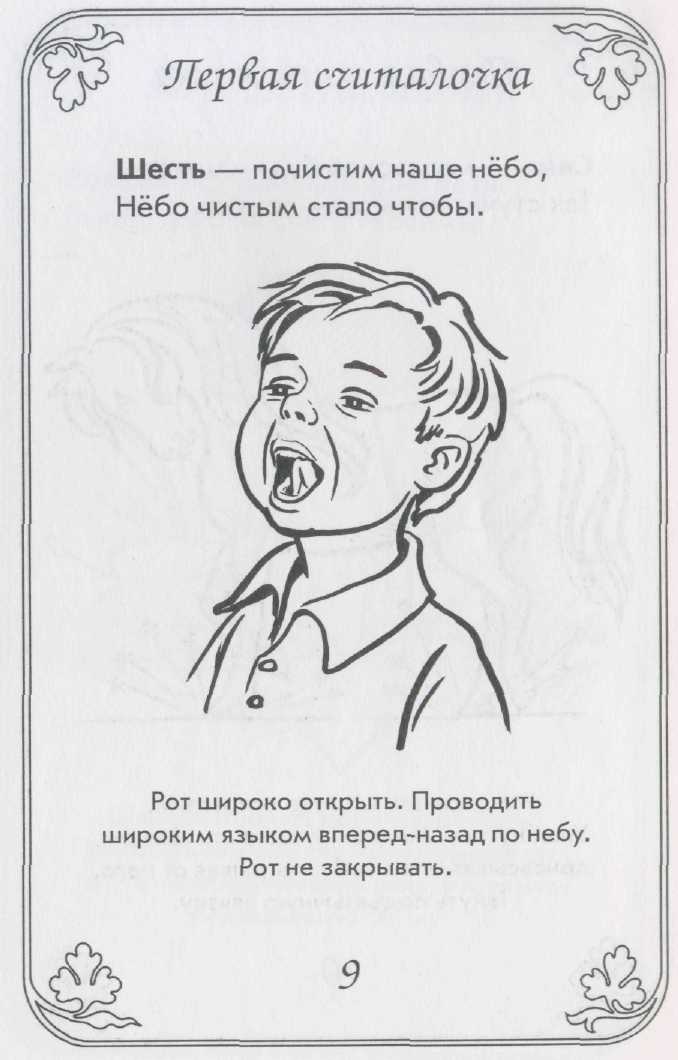 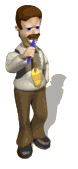 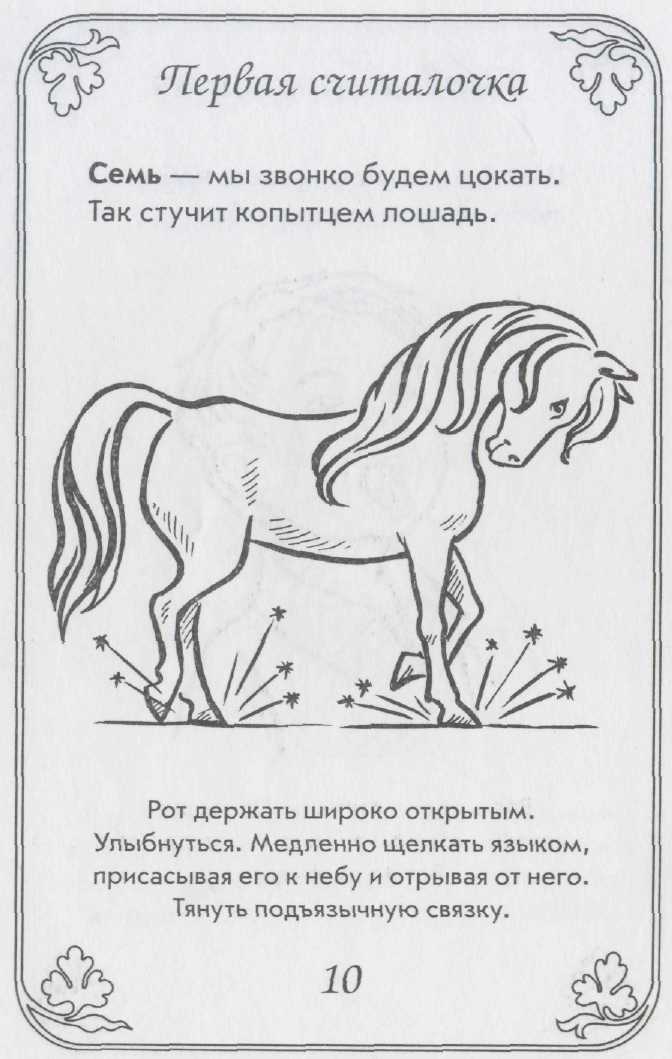 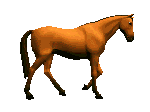 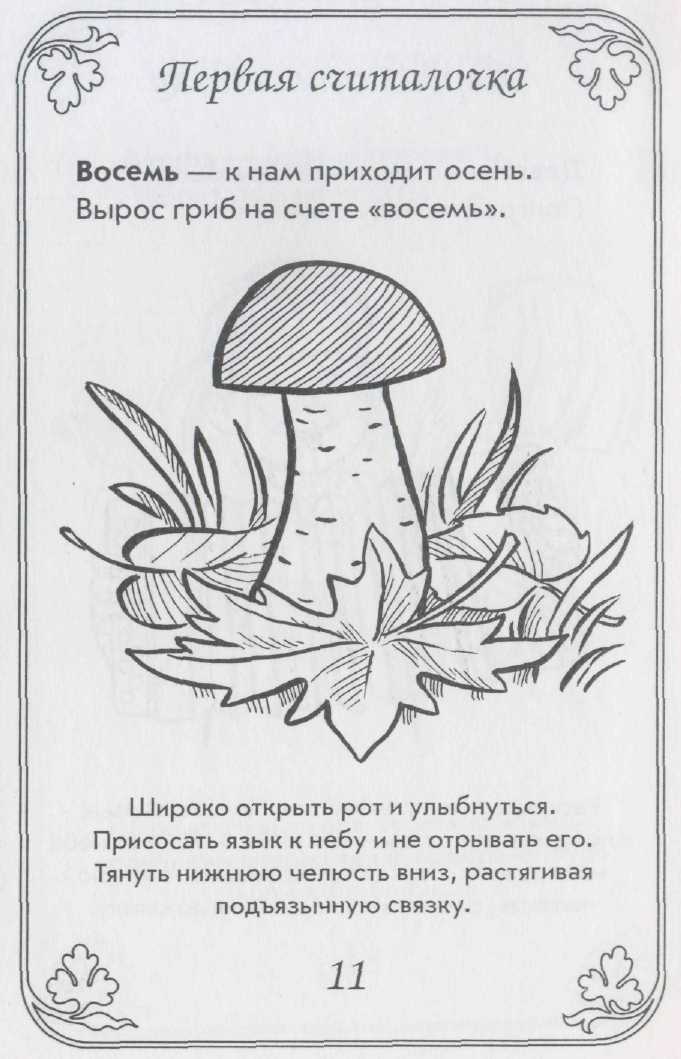 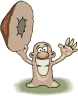 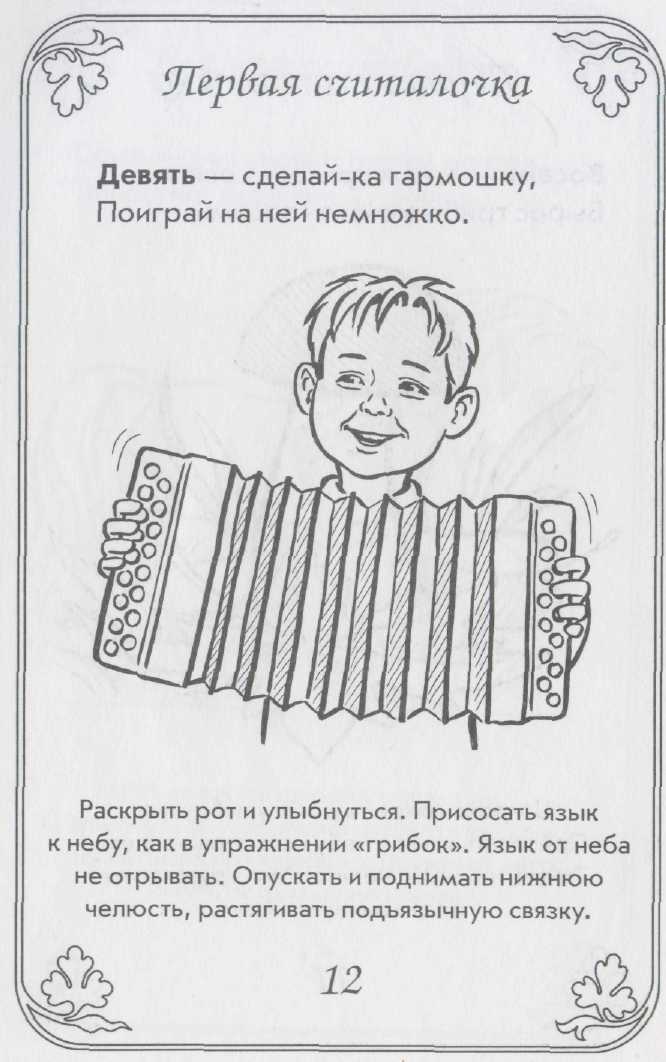 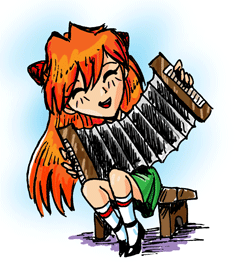 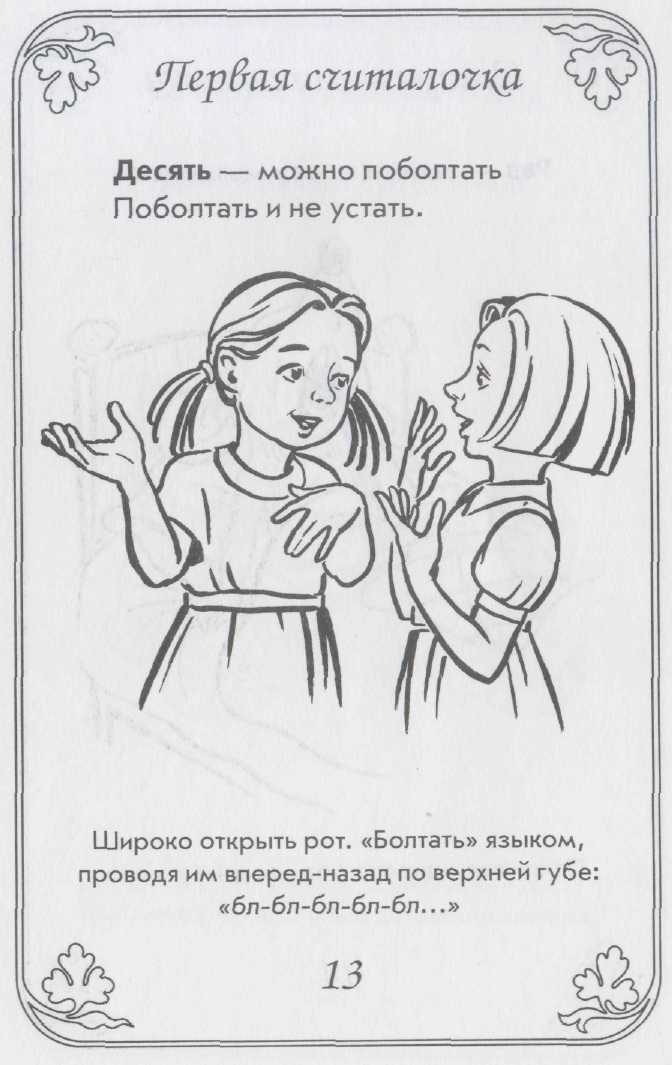 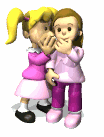 Молодец.